OVERHEAD DISTRIBUTION
20 MARKS
COST AND MANAGEMENT ACCOUNTING-I
SECTION : 2C
Prof. Sunita Saha (SS)
OVERHEAD
Concept of Overhead:
Apart from the prime costs ( direct material, labour and overhead) other costs are also incurred such as indirect materials costs, indirect labor cots and indirect expenses. Such indirect costs are known as overhead.
The total of all indirect costs
The costs that cannot be identified with any particular product, job, contract or process.
The costs that are commonly incurred for a number of costs units or costs centers
These costs are apportioned to the related cost centers on some equitable and fair basis.
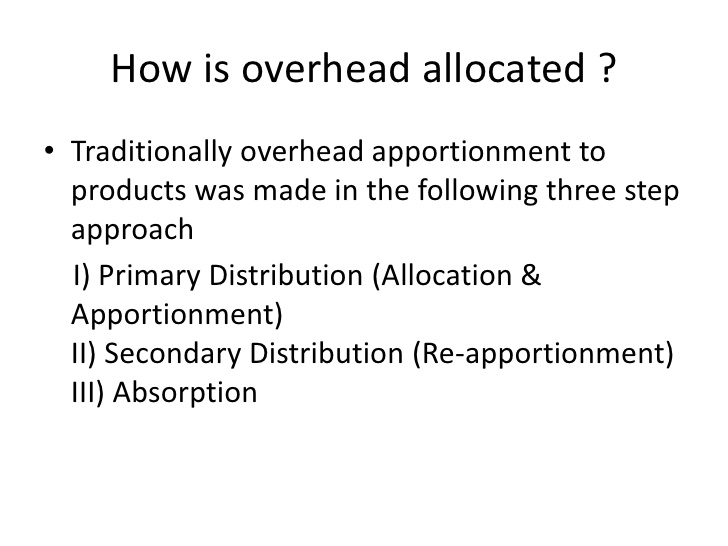 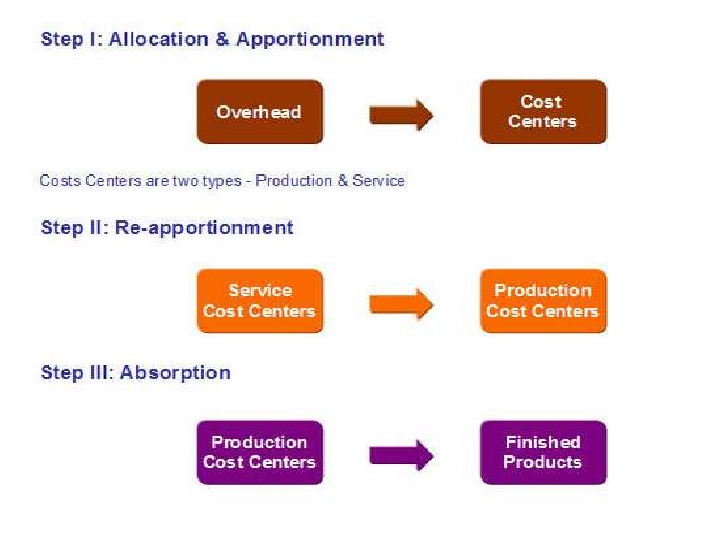 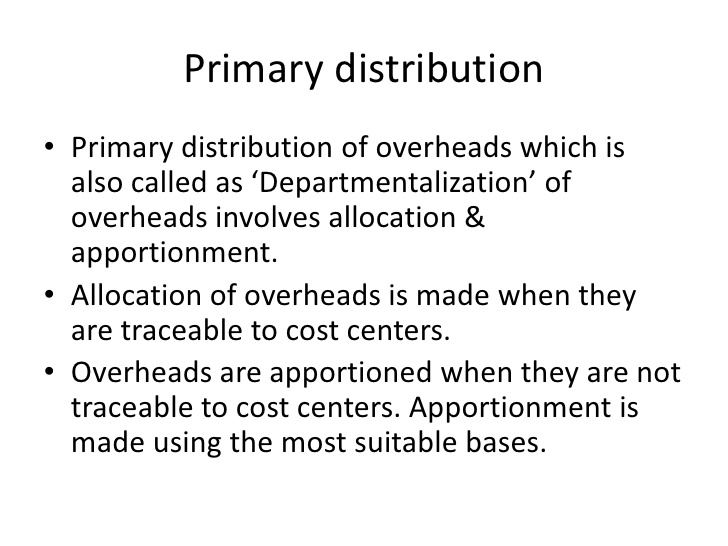 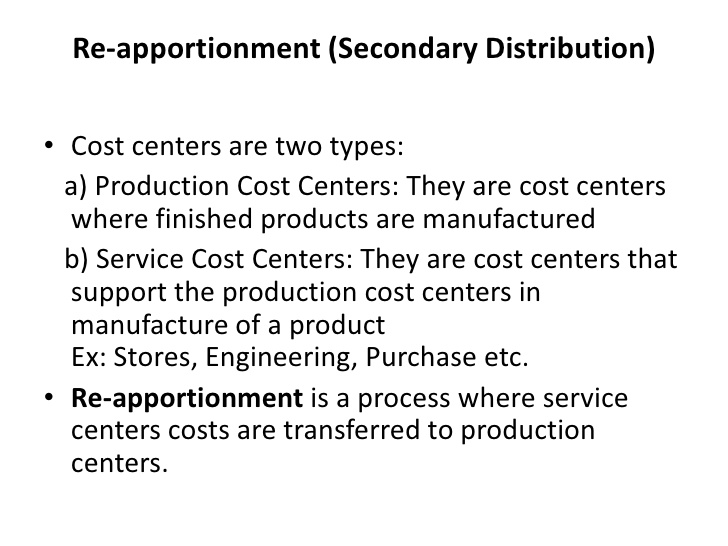 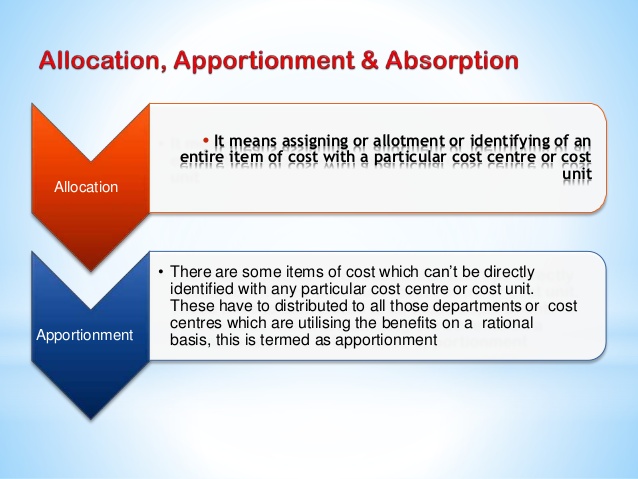 Difference between Allocation and Apportionment of Overhead to Cost centre or Cost Unit
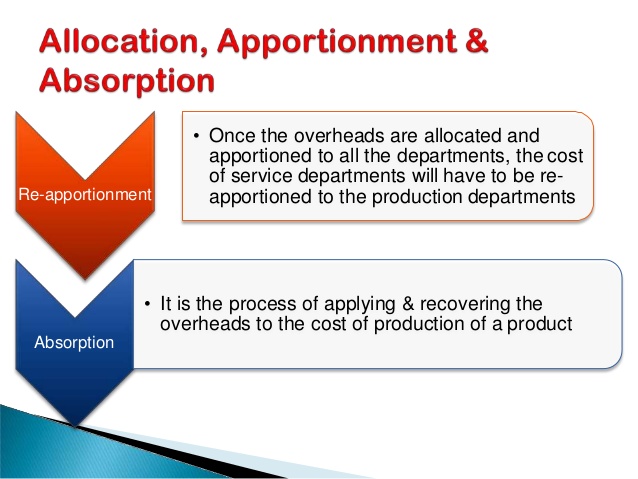 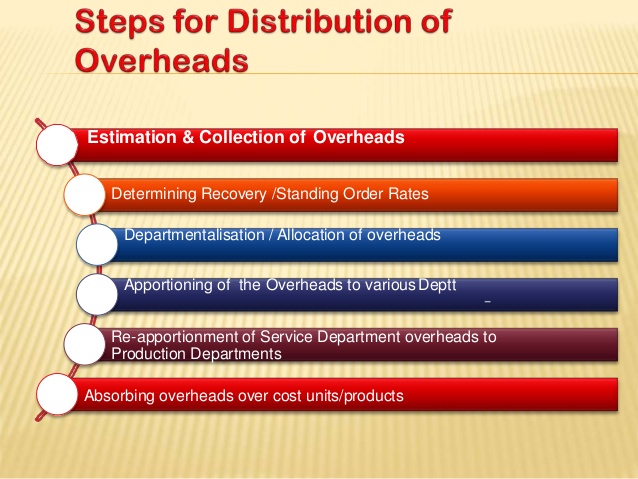 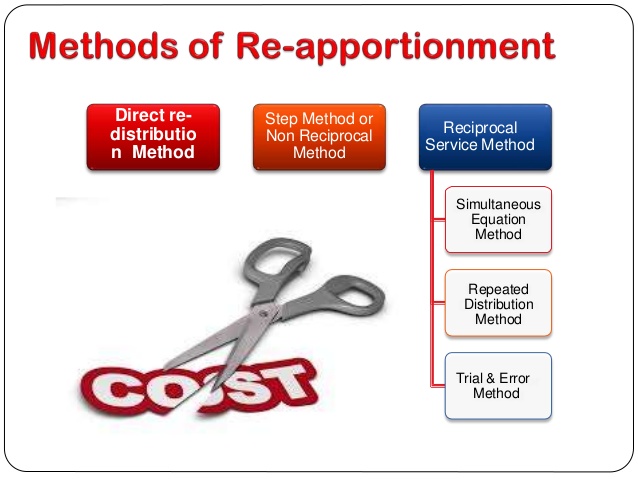